Map reading skills
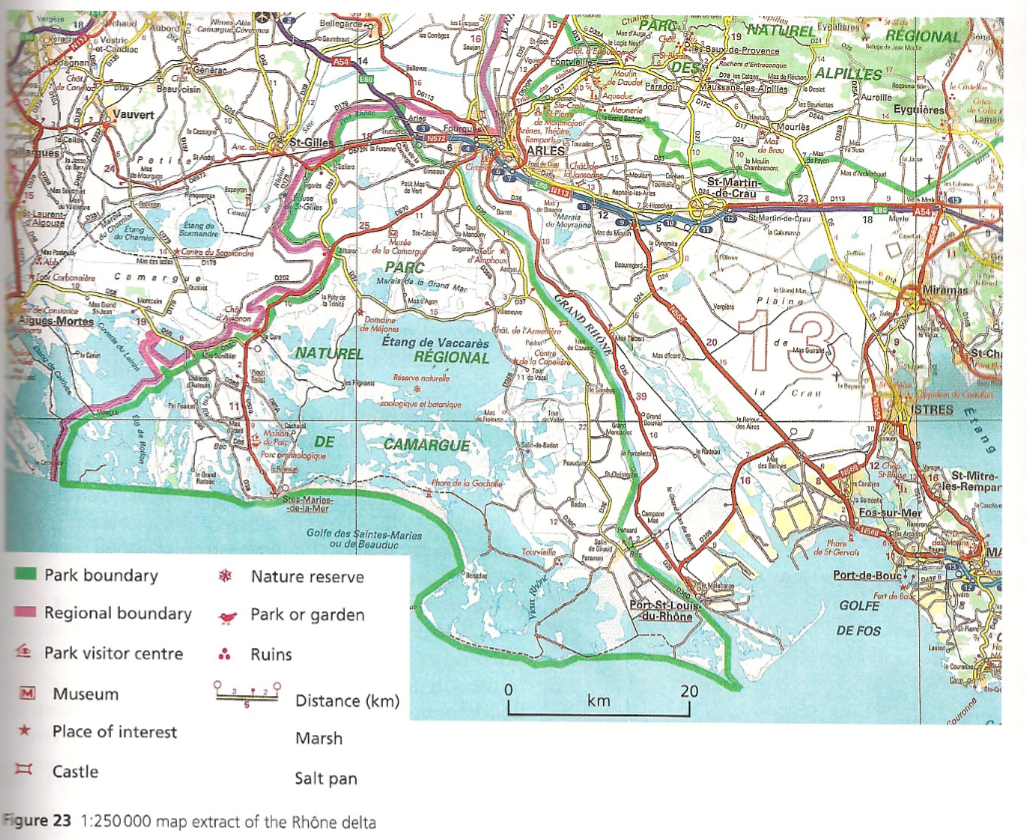 Starter: What evidence might there be that conservation and tourism are important in the Rhone delta?
River hazards and opportunities
Learning Objective: Examine the opportunities and hazards that a river provides.
Starter: What hazards and opportunities does a river provide? Draw a t-chart and add you ideas to the chart.
Key Language: 
Fertile alluvium-River deposits or silt.
Human causes- Man made 
Physical causes- Naturally occurring.
OPPORTUNITIES
Hazards
Causes of FLooding
Fast Notes:
Hard Engineering
Case Study: 	Yangtze River
Demo: Complete the Case study analysis questions 1-5.
Definition
Example
Soft Engineering
Case Study
Demo: Complete the Case study analysis questions 1-5.
Definition
Example